Numerical Computation and Optimization
Solution of Nonlinear Equations
Open Methods

Secant Method


By
Assist Prof. Dr. Ahmed Jabbar
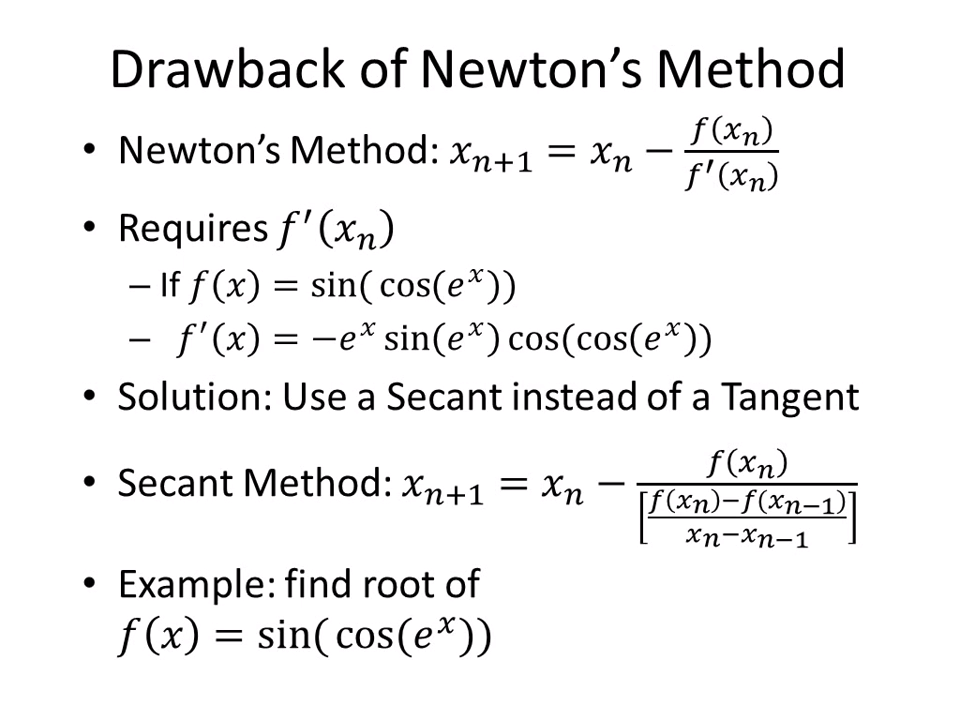 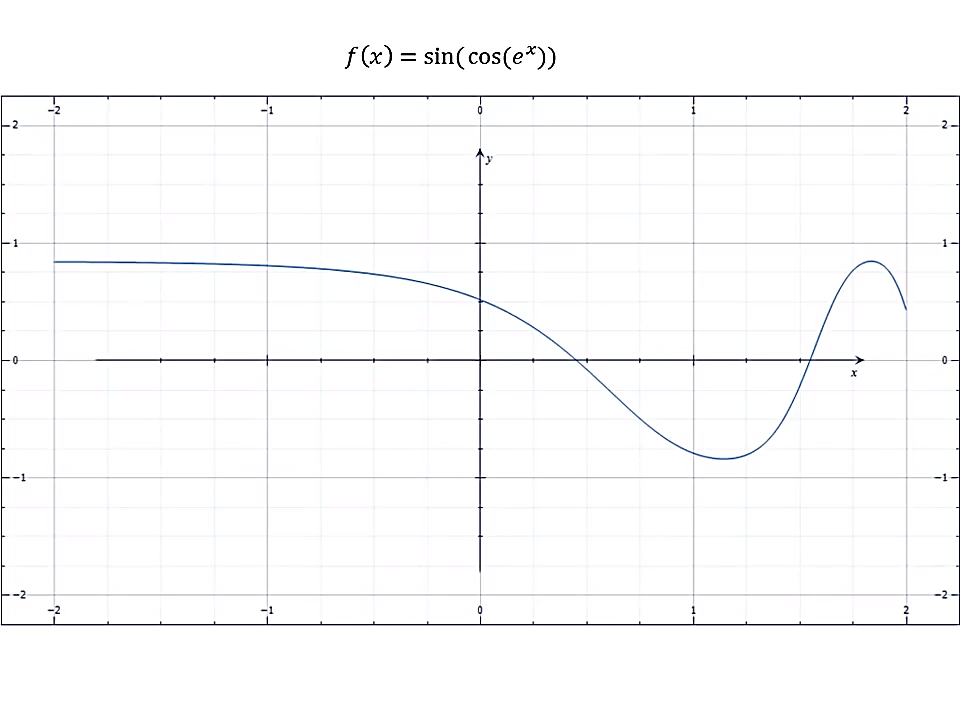 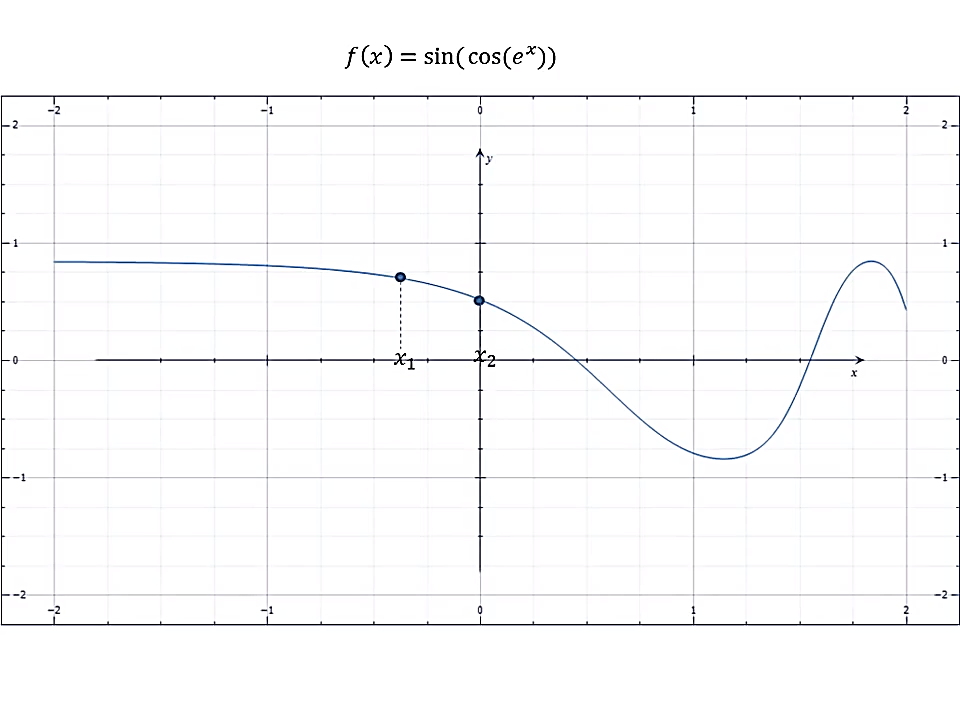 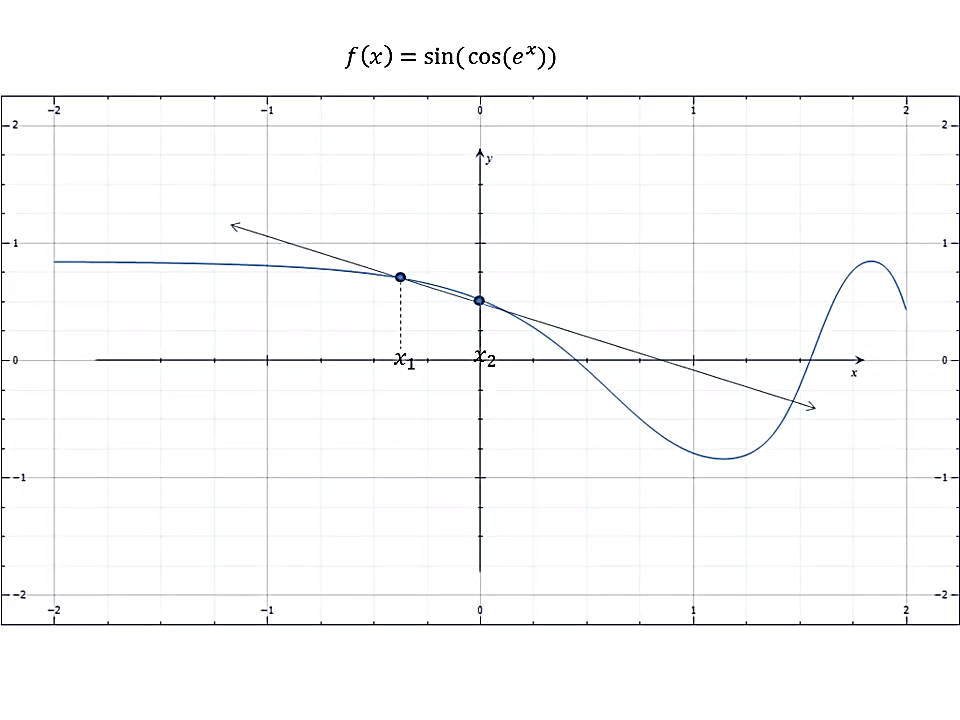 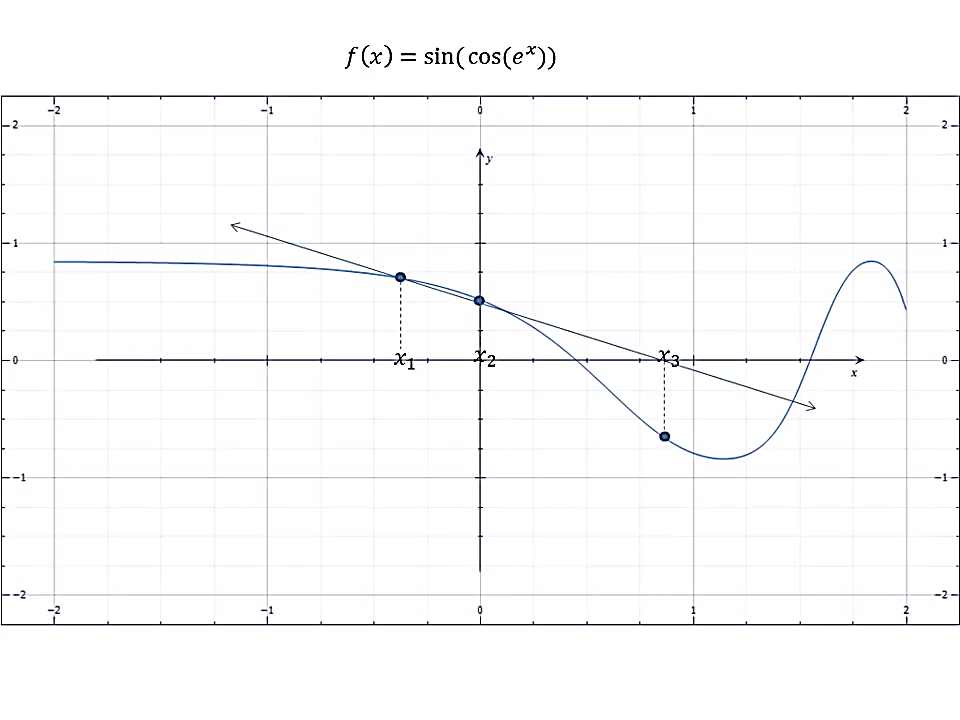 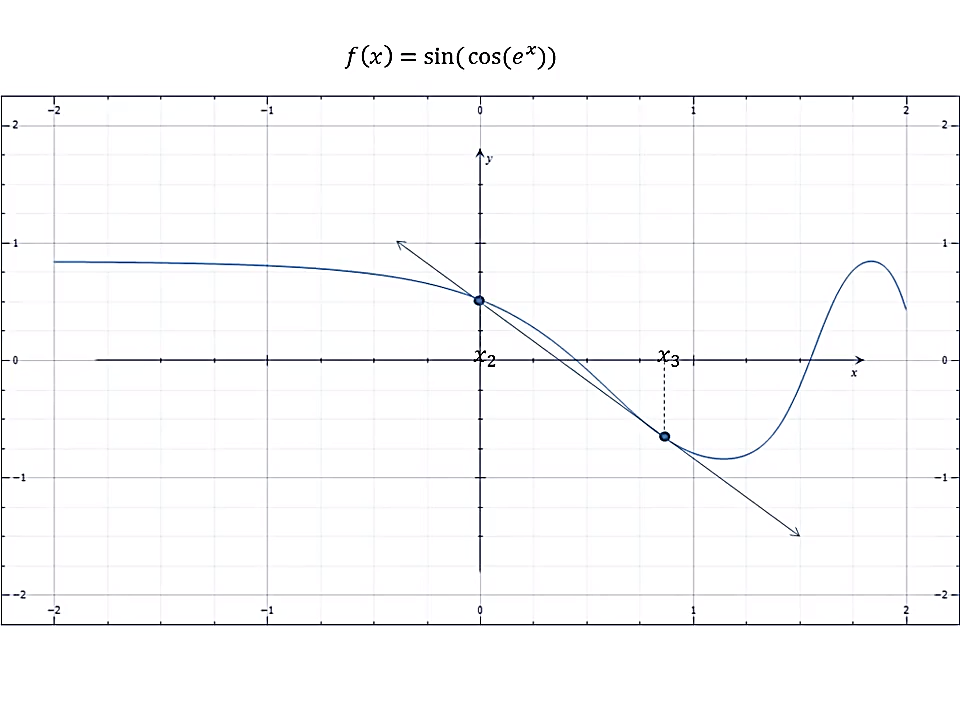 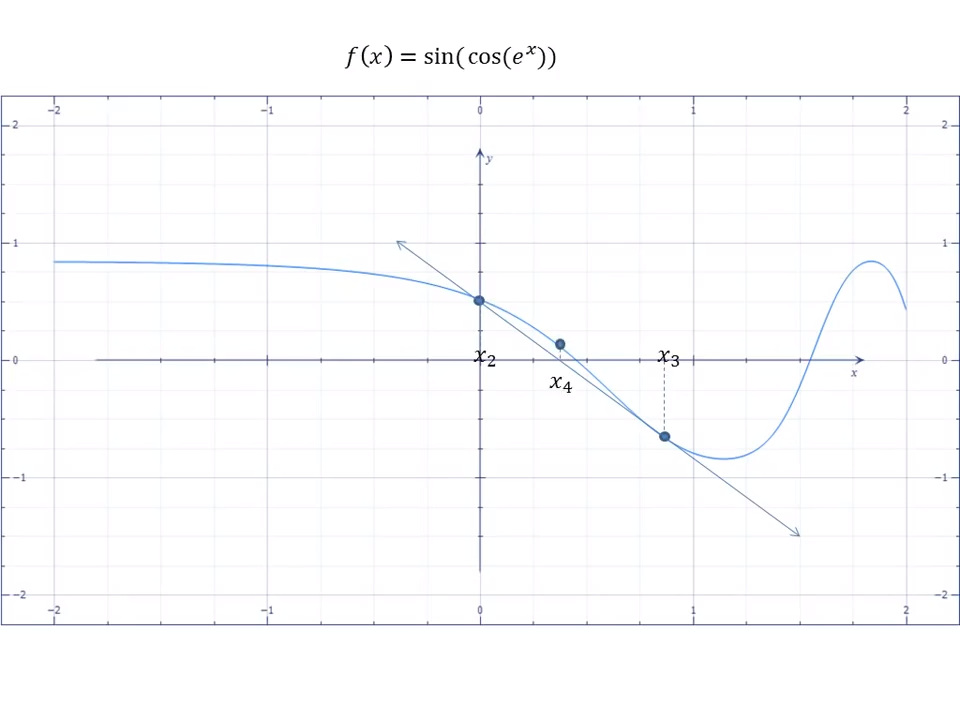 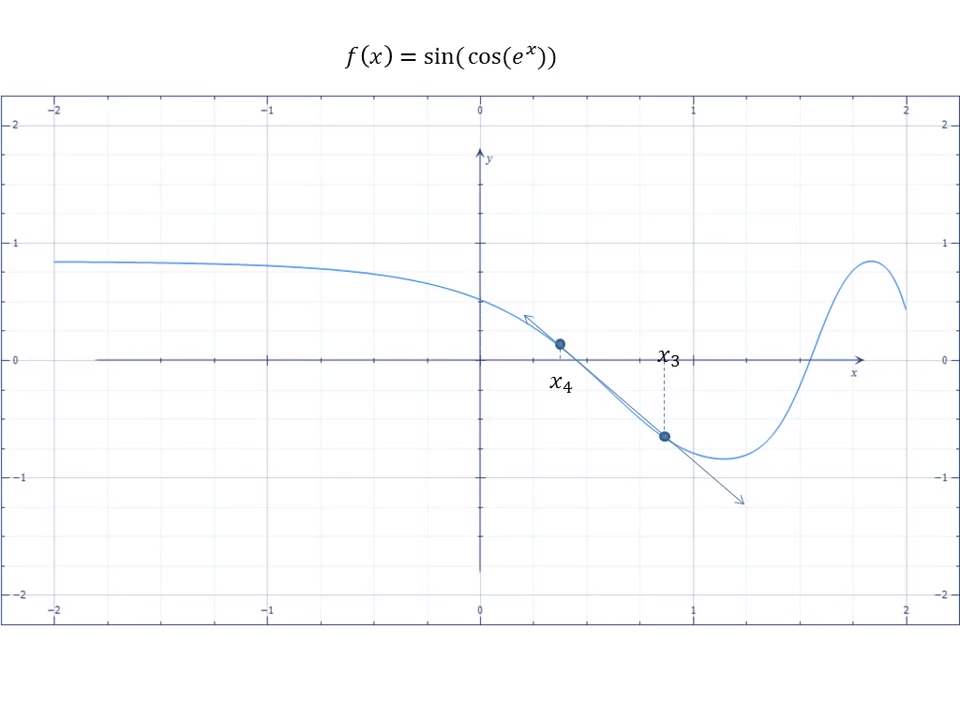 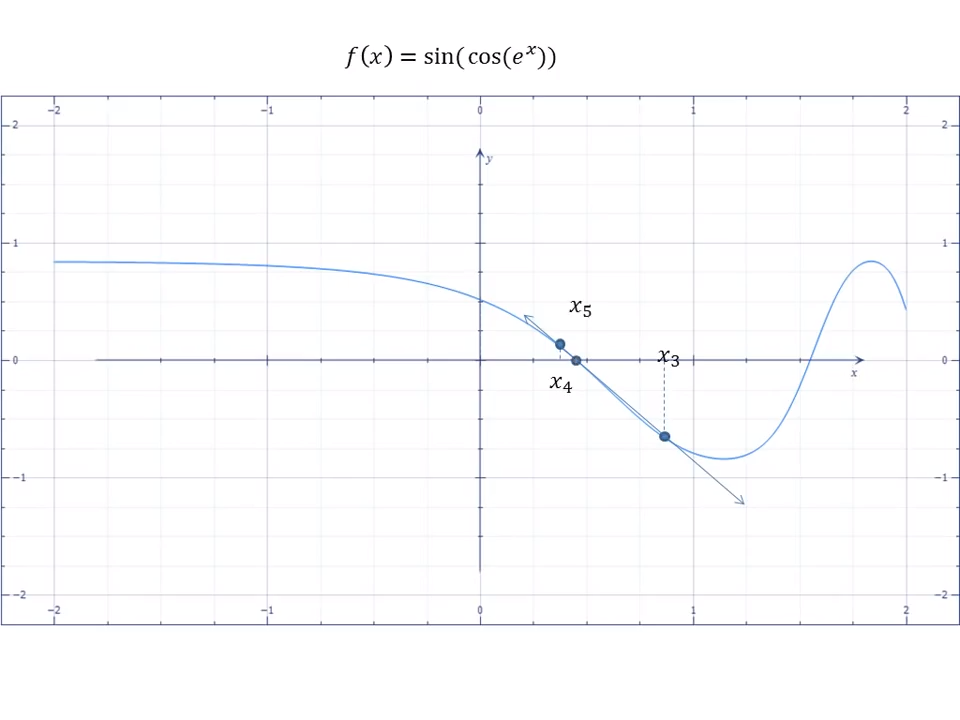 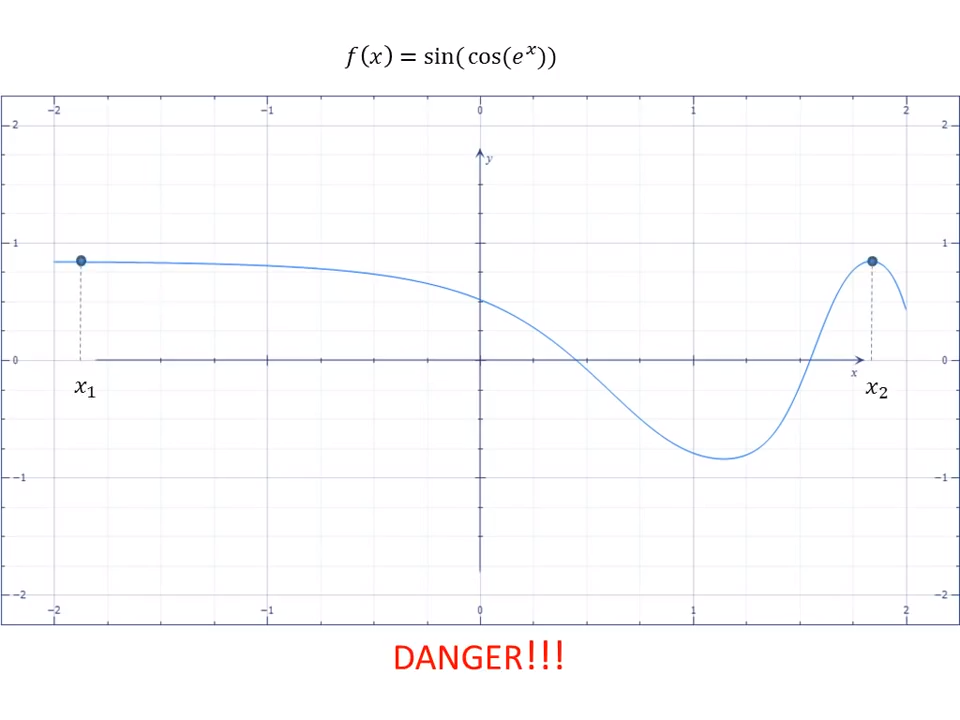 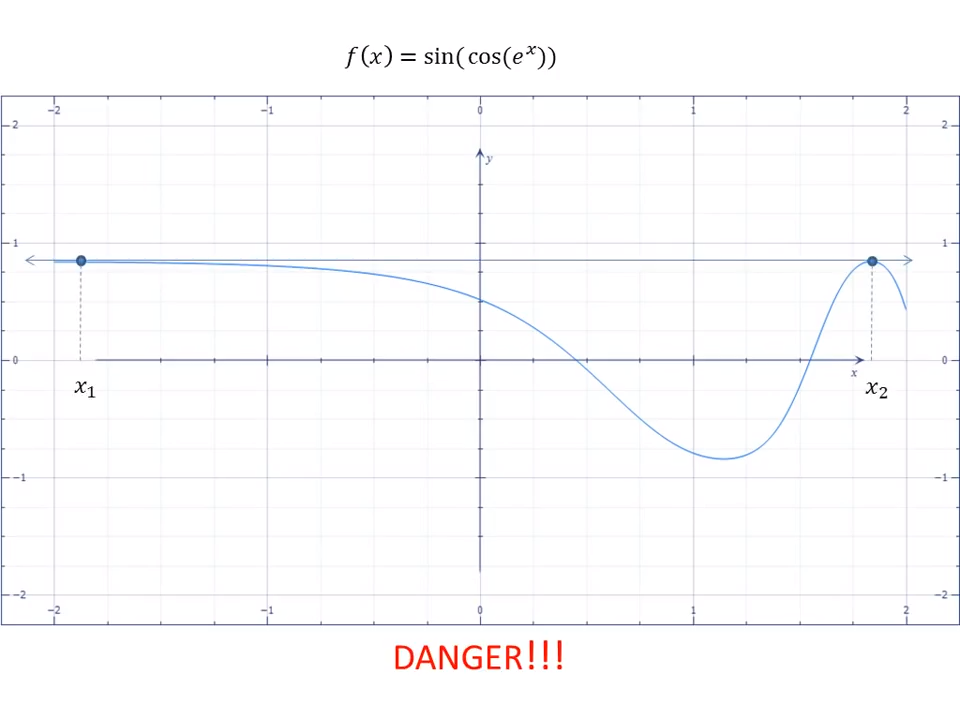 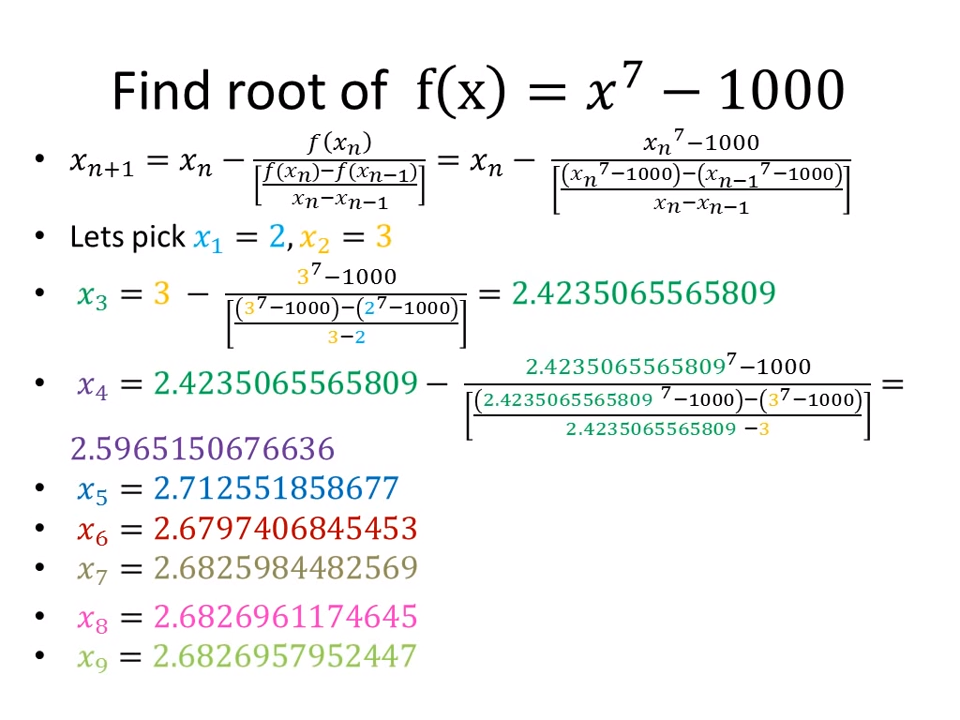 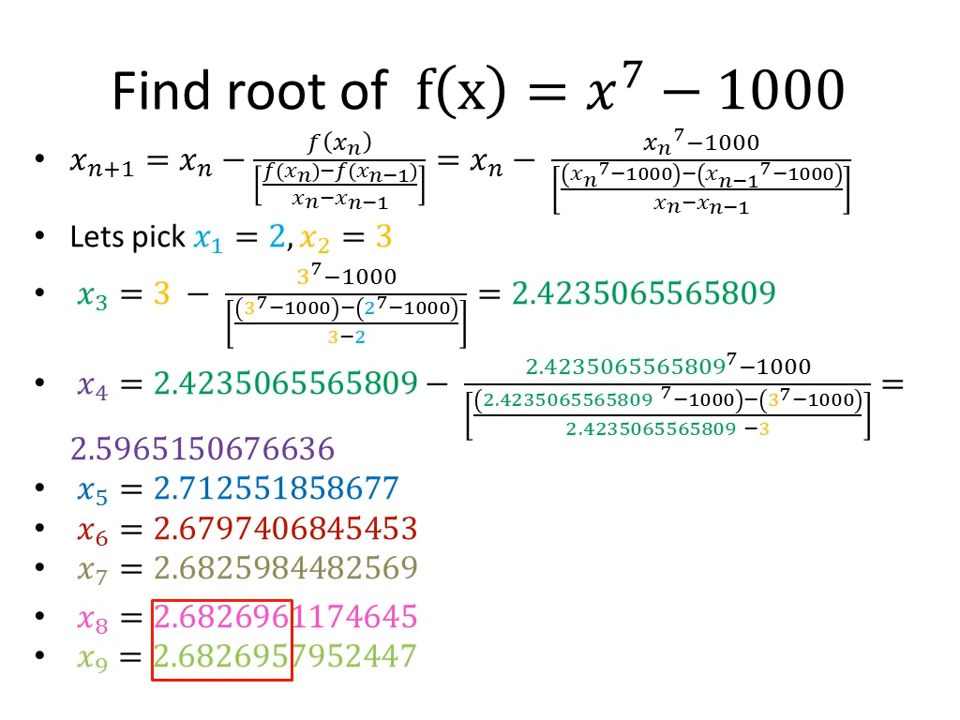